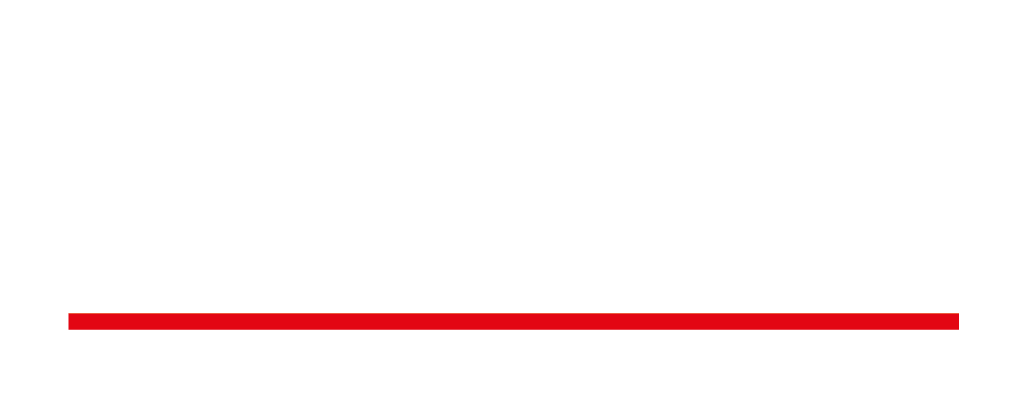 Konkurs na koncepcję architektoniczną wielorodzinnego budynku mieszkalnego o obniżonej energochłonności
Wystawa pokonkursowa
Konkurs przeprowadzony przez Ministerstwo Rozwoju i Technologii  we współpracy ze Stowarzyszeniem Architektów Polskich (nr 023/R/2022)
Cel konkursu
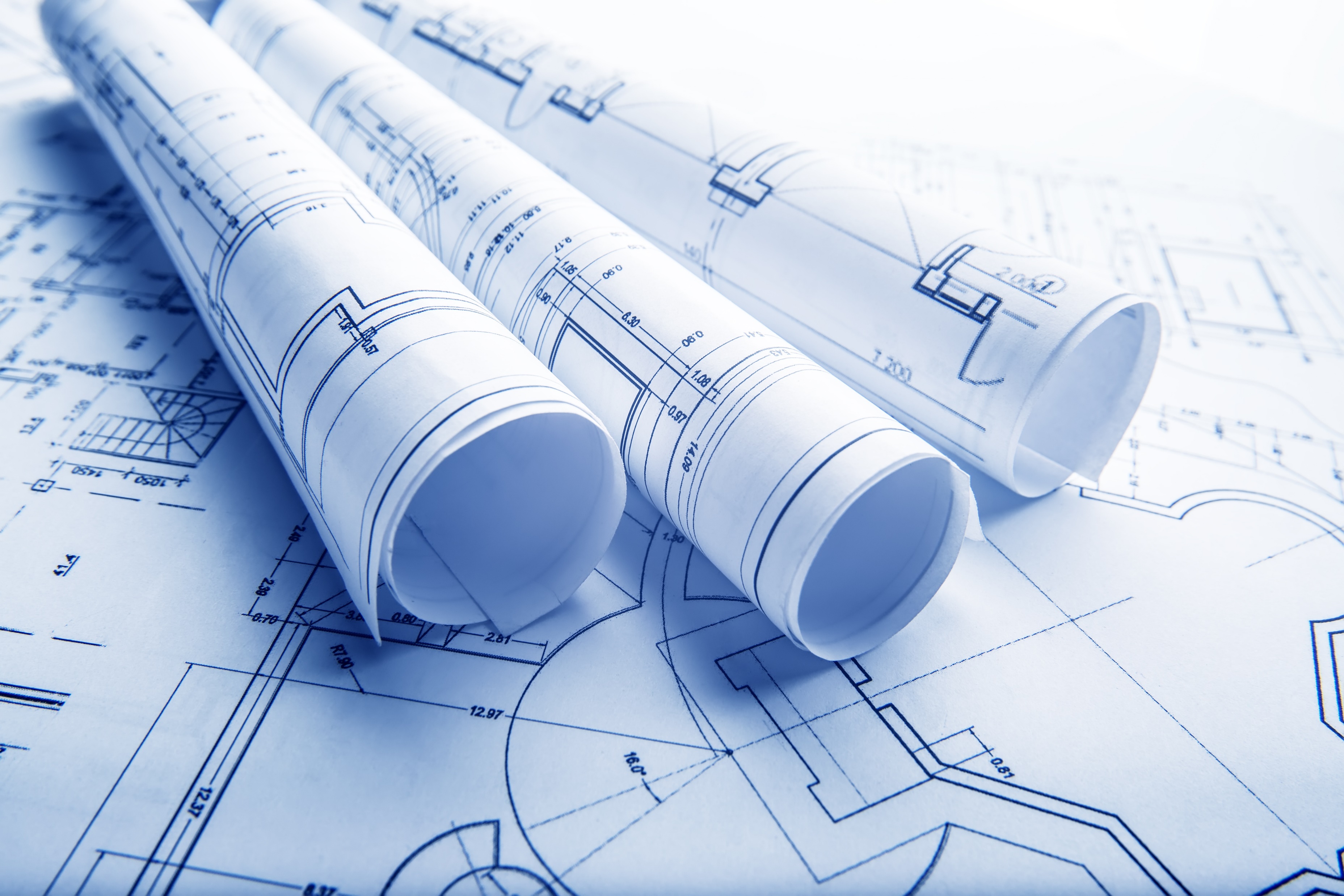 Uzyskanie maksymalnie 5 najlepszych pod względem architektonicznym i funkcjonalno-użytkowym koncepcji architektonicznych typowego wielorodzinnego budynku mieszkalnego o obniżonej energochłonności.
Przebieg konkursu
Skład sądu konkursowego:
prof. arch. Bolesław Stelmach – Przewodniczący Sądu konkursowego, Sędzia Konkursowy Stowarzyszenia Architektów Polskich, Oddział Warszawa
mgr inż. arch. Piotr Jurkiewicz – Sędzia referent, Sędzia Konkursowy Stowarzyszenia Architektów Polskich, Oddział Warszawa
prof. Politechniki Warszawskiej, dr arch. Jerzy Grochulski – członek Sądu Konkursowego, Sędzia Konkursowy Stowarzyszenia Architektów Polskich, Oddział Warszawa
mgr Juliusz Tetzlaff – członek Sądu Konkursowego, Dyrektor Departamentu Mieszkalnictwa w Ministerstwie Rozwoju i Technologii, Sędzia ze strony Organizatora
mgr inż. Zuzanna Lulińska – członek Sądu Konkursowego,  Główny specjalista w Departamencie Mieszkalnictwa w Ministerstwie Rozwoju i Technologii, Sędzia ze strony Organizatora
Laureaci konkursu
Wyróżnieni uczestnicy konkursu
WAWW Pracownia Projektowa Mirosław Wojcieszak, Gąska Studio Łukasz Gąska, Marta Sowińska-Gąska,
Rafał Mazur i Łukasz Gaj,
Łukasz Stępnik,
Racing Green Interiors Limited Ltd,
Młynarczyk Architekci Sp. z o.o.
ANOVA ARCHITEKTURA Sp. z o.o.
Magdalena Orzeł-Rurańska, Kinga Bączyk, wspólnicy spółki cywilnej k3xmore pracownia architektury
ADC Sp. z o.o.
AKKT Adam Kozłowski, Karol Tomaszewski, Izabela Gorzka, Natalia Lewko
LABORATORIUM ARCHITEKTURY, Anna Małek
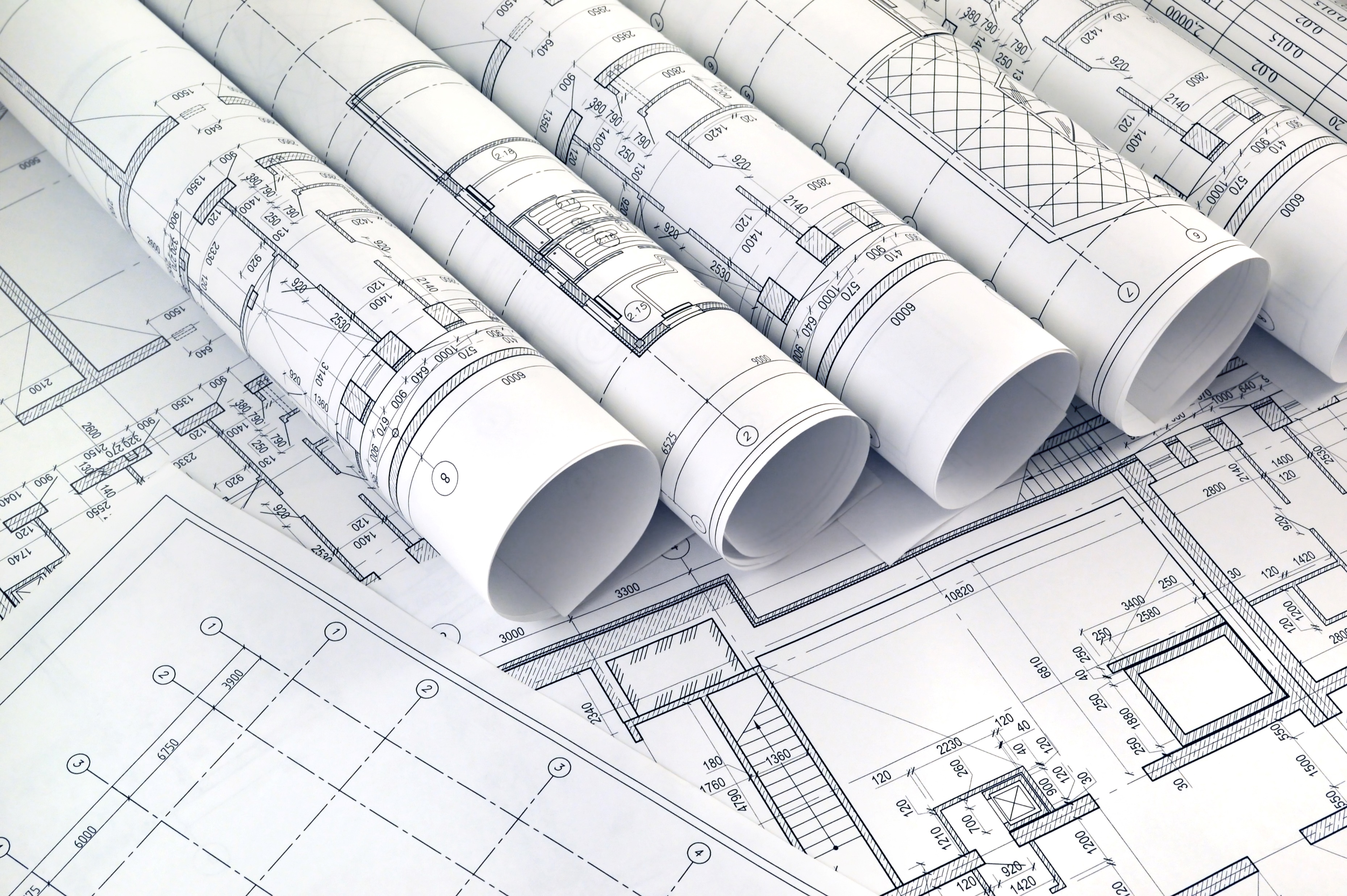 Wytyczne i założenia prac konkursowych
Wzorcowe projekty budynków mieszkalnych wielorodzinnych.
Budynek o trzech kondygnacjach naziemnych zawierający 24 mieszkania o średniej wielkości 50 m².
Bez podpiwniczenia.
Budynek efektywny w całym cyklu życia, pod względem ekonomicznym, technicznym, środowiskowym i społecznym.
Maksymalny koszt budowy metra kwadratowego powierzchni budynku – 8 tys. zł brutto (bez zakupu gruntu i zagospodarowania terenu).
Wytyczne i założenia prac konkursowych (cd.)
Budynek zaprojektowany w sposób modularny (tzn. składający się z części funkcjonalno-budowlanych o optymalnej wielkości, które poprzez powtórzenie lub modyfikację ich położenia umożliwią powiększenie, zmniejszenie czy dostosowanie budynku do konkretnych warunków lokalizacyjnych czy indywidualnych wymogów inwestora).
Budynek efektywny w całym cyklu życia, pod względem ekonomicznym, technicznym, środowiskowym i społecznym.
Dowolna metoda realizacji, w tym także technologii prefabrykowanej, modułowej.
Rozwiązania technologiczne ograniczające koszty budowy i eksploatacji.
Przestrzenie wspólne dla seniorów czy dzieci, z przeznaczeniem np. na świetlicę (w przypadku, gdy nie będzie potrzeby realizowania tego typu powierzchni, zaprojektowane przestrzenie wspólne powinno dać się przekształcić w lokale mieszkalne).
Projekt powinien uwzględniać ewentualne adaptacje budynku związane z koniecznością wprowadzenia dodatkowej, jednej kondygnacji nadziemnej lub jej usunięcia.
Wytyczne i założenia prac konkursowych (cd.)
Możliwie duża elastyczność podziału wewnątrz mieszkań – opcja zwiększenie liczby pokoi lub ich połączenie.
Wymagane zaprojektowanie dźwigu – windy (dźwig osobowy powinien być montowany jeżeli budynek posiada trzy lub więcej kondygnacji naziemnych); możliwość rezygnacji z montażu wind, np. w przypadku redukcji liczby kondygnacji budynku poniżej trzech i zagospodarowanie przestrzeni szybu windowego, np. na pomieszczenia pomocnicze, techniczne, itp. 
Projekty spełniają wymogi stawiane dla inwestycji finansowanych ze środków UE w ramach Instrumentu na rzecz Odbudowy i Zwiększenia Odporności (KPO), które mają na celu realizację inwestycji o najwyższych standardach energetycznych, spełniających nadrzędną zasadę, że przedsięwzięcie nie wyrządza poważnych szkód dla celów środowiskowych. 
Wartość wskaźnika rocznego zapotrzebowania na nieodnawialną energię pierwotną EP w budynku nie może przekraczać 52 kWh/(m²·rok).
Zalecane: jednostkowe zapotrzebowanie energii użytkowej na cele ogrzewania i wentylacji Eu nie więcej niż 15 kWh/(m²·rok).
Na podstawie pracy konkursowej nagrodzone pracownie przygotują dokumentację projektową.
Dokumentacja obejmować będzie:

koncepcję pokonkursową uwzględniającą pokonkursowe zalecenia Sądu Konkursowego,
projekt architektoniczno-budowlany (bez uzgodnień, opinii, pozwolenia na budowę),
projekt techniczny,
wstępne przedmiary robót oraz
wstępne kosztorysy inwestorskie.

Na opracowanie szczegółowych projektów pracownie będą miały około 4 miesiące.
Zasób projektów
Opracowane na podstawie pracy konkursowej projekty zasilą zasób projektów architektoniczno-budowlanych prowadzony przez Ministerstwo Rozwoju i Technologii w oparciu o ustawę z dnia 8 grudnia 2006 r. o finansowym wsparciu niektórych przedsięwzięć mieszkaniowych (Dz. U. z 2022 r. poz. 377 z późn. zm.).
Projekty będą mogły być nieodpłatnie udostępniane zainteresowanym podmiotom (gminom, jednoosobowym spółkom gminnym lub społecznym inicjatywom mieszkaniowym), realizującym komunalne i czynszowe społeczne inwestycje mieszkaniowe z udziałem finansowego wsparcia z Funduszu Dopłat w ramach rządowego programu wsparcia budownictwa socjalnego i komunalnego.
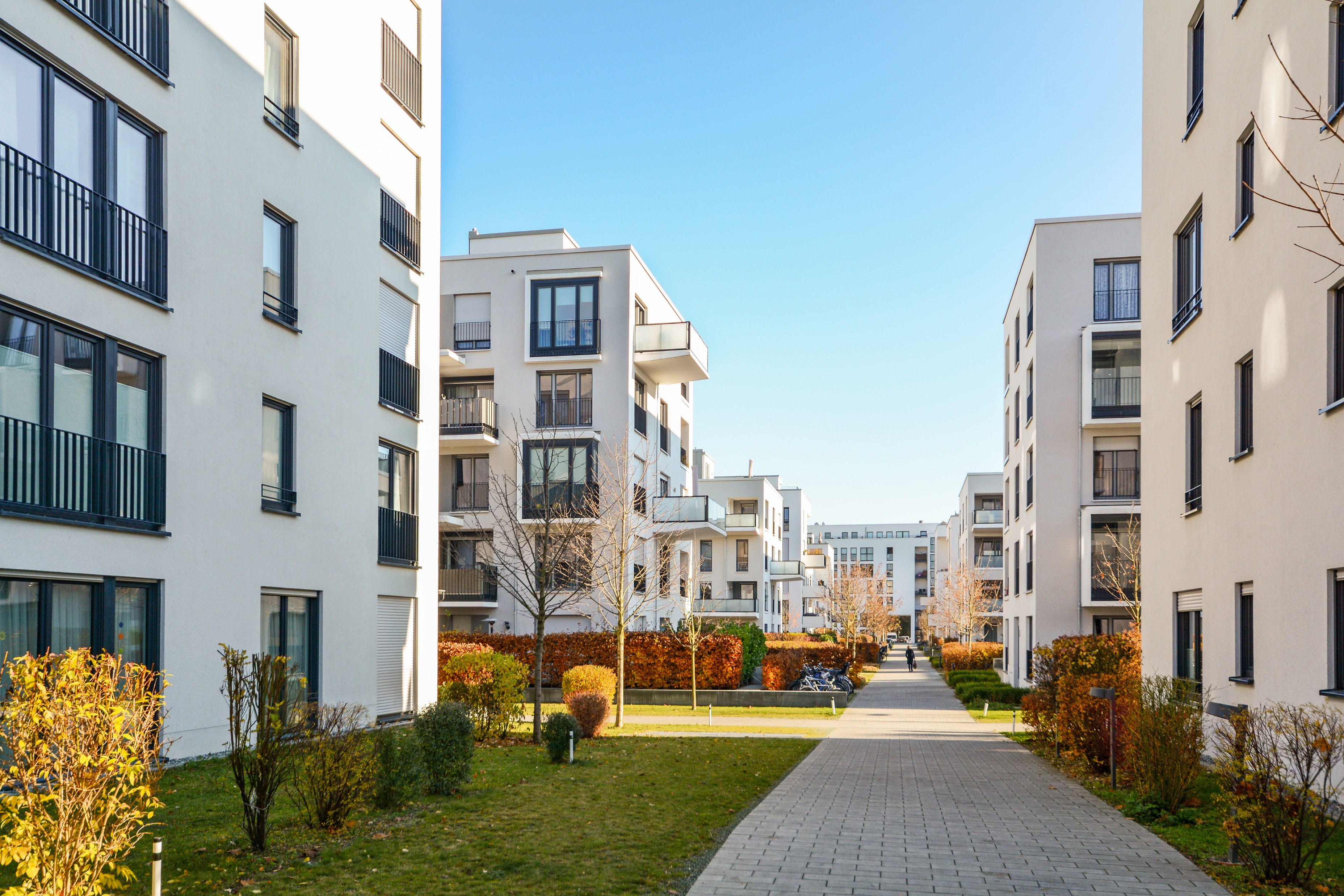 Wykorzystanie projektów
Dzięki projektom, gminy uzyskają wymierne wsparcie – gotowy projekt, który po dostosowaniu do lokalnych warunków będzie mógł być wykorzystany przy realizacji inwestycji mieszkaniowych finansowanych ze środków KPO przeznaczonych na budownictwo komunalne i społeczne.
Dostęp do zasobu projektów
Zarządzanie
Warunki udostępniania
Wynagrodzenie
Bank Gospodarstwa Krajowego będzie zarządzał zasobem projektów, w tym prawami autorskimi do projektów architektoniczno-budowlanych i projektów technicznych.
Projekt architektoniczno-budowlany lub projekt techniczny zamieszczony w zasobie projektów będzie udostępniany przez Bank Gospodarstwa Krajowego na wniosek gminy, jednoosobowej spółki gminnej albo społecznej inicjatywy mieszkaniowej.
Bank Gospodarstwa Krajowego udzieli nieodpłatnie prawa do korzystania z praw autorskich do danego projektu.
Bank Gospodarstwa Krajowego wypłaci twórcy wykorzystanego projektu wynagrodzenie w wysokości 10 zł za każdy 1 m² powierzchni użytkowej lokali mieszkalnych tworzonych w ramach przedsięwzięcia powstałego na podstawie wybranego z zasobu projektu. 
Środki na wynagrodzenie będą pochodzić z Funduszu Dopłat.
Nagrodzone prace
Praca konkursowa opracowana przez uczestników wspólnie biorących udział w konkursie:
Rafał Mazur,Łukasz Gaj
Skład zespołu autorskiego:
Rafał Mazur (Warszawa), Łukasz Gaj (Warszawa).
Budynek z 22 mieszkaniami
Budynek o zwartej bryle i orientacji dłuższego boku w osi północ-południe z odchyleniami wynikającymi z wymagań nasłonecznienia mieszkań zawiera 22 mieszkania w dwóch zetkniętych ze sobą sekcjach, każda z klatką schodową i windą oraz wspólnym hallem wejściowym. 
Przestrzenie wspólne przewidziano w najwyższej części budynku, na poddaszu. Budynek projektowany w technologii tradycyjnej, modyfikowanej w oparciu o szczegółową analizę poszczególnych komponentów w celu redukcji śladu węglowego (stosowanie okien i parapetów drewnianych, posadzek drewnianych na legarach, wełny mineralnej jako izolacji ścian zewnętrznych, rynien i rur spustowych stalowych).
Możliwość prefabrykacji elementów wykończeniowych. 
Kondygnacja parteru umożliwia wprowadzenie usług dostępnych z poziomu terenu bez zmiany gabarytu budynku. 
Systemy instalacyjne oparte na gruntowej pompie ciepła dla potrzeb co i cwu oraz wentylacji nawiewno-wyciągowej z wysokosprawnym odzyskiem energii, współpracującej z gruntowym wymiennikiem ciepła. Instalacja fotowoltaiczna na zadaszeniu wiaty parkingowej. 
Wskaźnik EP = 21 kWh/(m²·rok). 
Powierzchnia użytkowa mieszkań 1126,2 m².
Praca Rafała Mazura i Łukasza Gaja
Wizualizacja od strony wejścia do budynku.
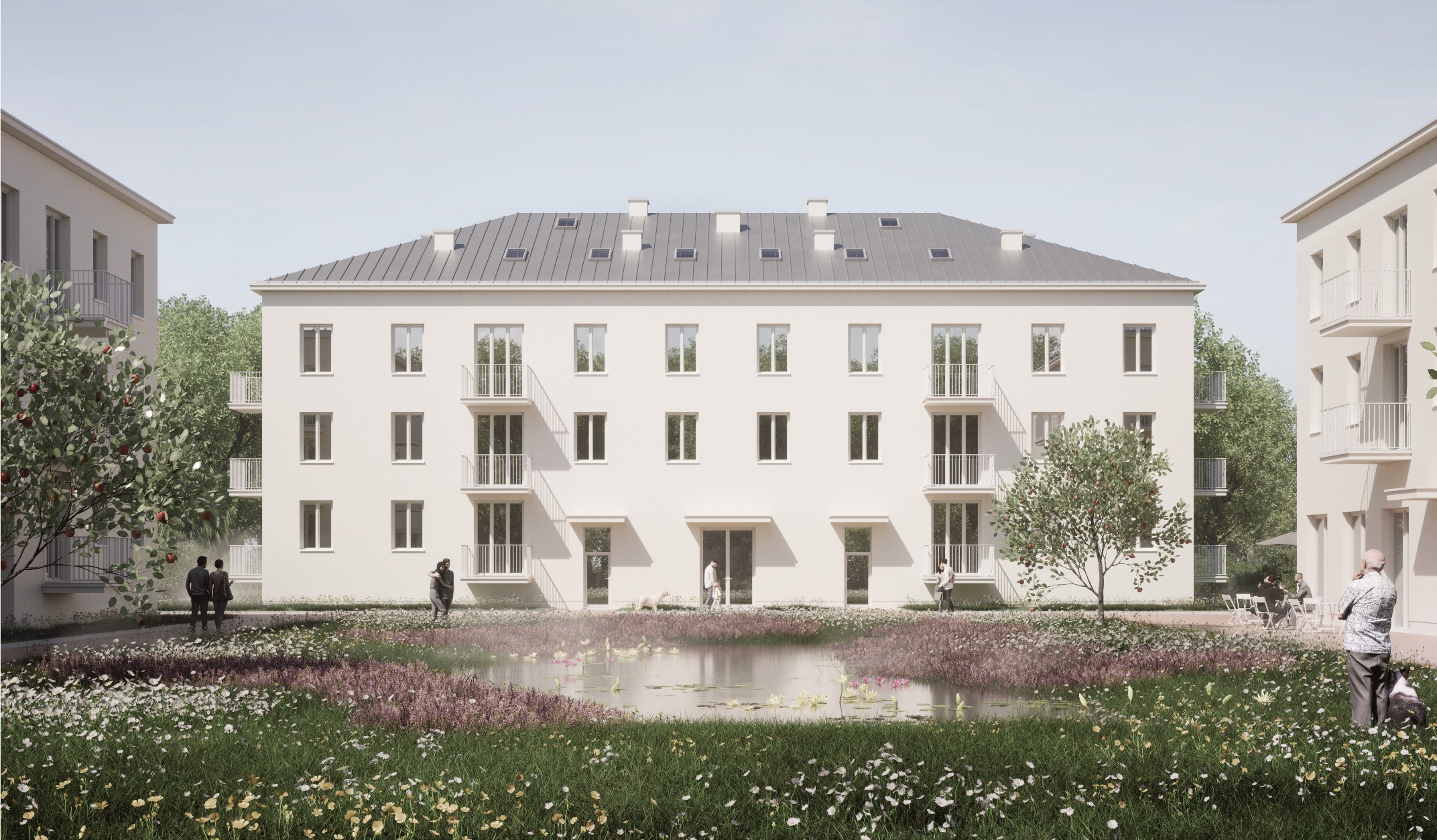 Praca Rafała Mazura i Łukasza Gaja
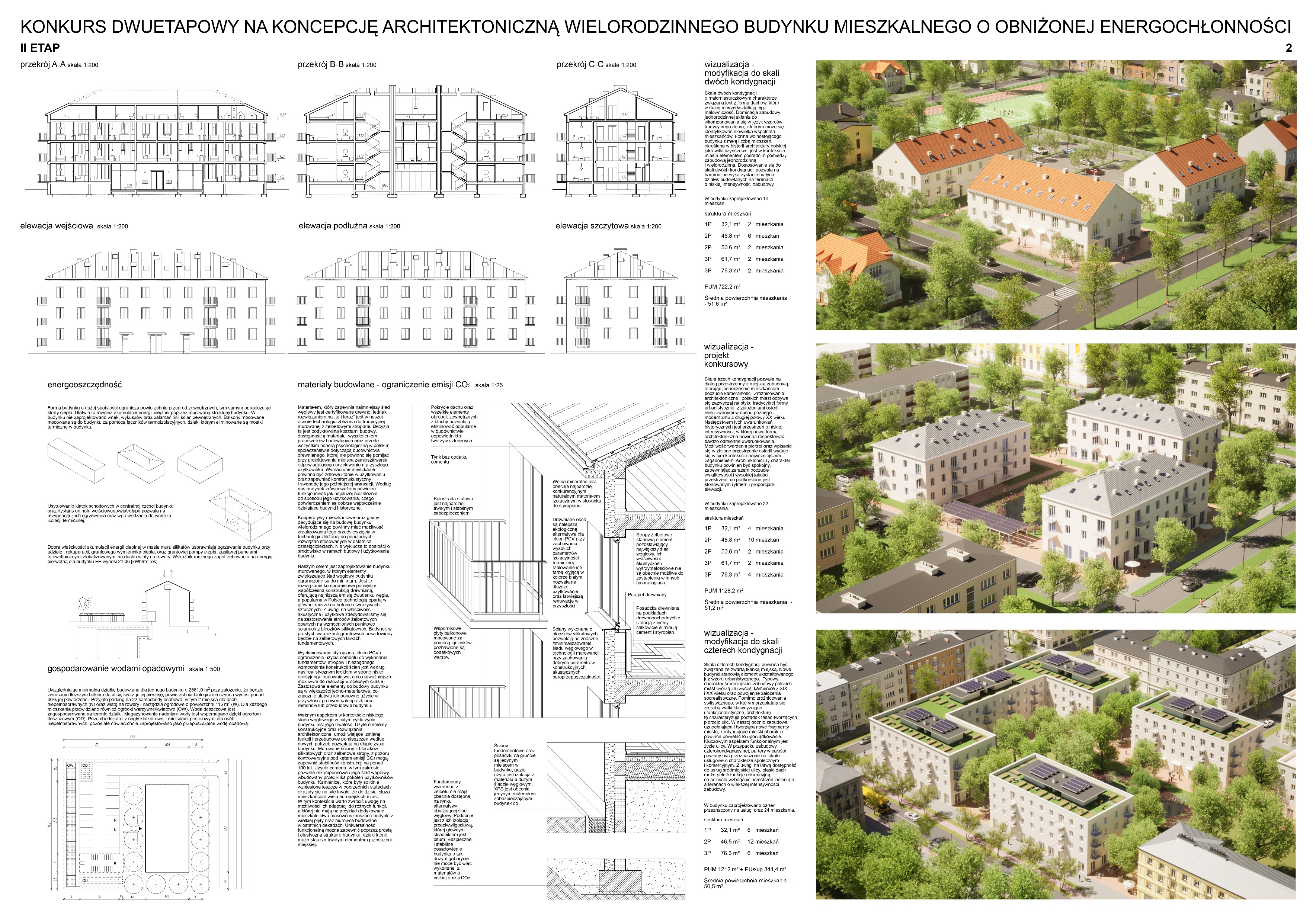 Praca konkursowa opracowana przez uczestników wspólnie biorących udział w Konkursie:
WAWW Pracownia Projektowa Mirosław Wojcieszak,Gąska Studio Łukasz Gąska,Marta Sowińska-Gąska
Skład zespołu autorskiego:
Mirosław Wojcieszak (Poznań), Łukasz Gąska (Poznań), Marta Sowińska-Gąska (Poznań).
Budynek z 24 mieszkaniami
Zaprojektowany budynek o prostej trzykondygnacyjnej bryle i orientacji dłuższego boku w osi północ-południe z odchyleniami wynikającymi z wymagań nasłonecznienia mieszkań zawiera 24 mieszkania w układzie korytarzowym obsługiwane przez 1 klatkę schodową z windą. 
Parter ma wyższą wysokość i jego część przeznaczona jest na 4 lokale usługowe, które mogą być także wykorzystane jako powierzchnie wspólne dla mieszkańców.
Klatka schodowa i winda umożliwiają mieszkańcom dostęp do tarasu dachowego z zielenią. 
Technologia mieszana - trzon komunikacyjny oraz pomieszczenia usługowe i techniczne parteru żelbetowe prefabrykowane lub murowane, pozostała część z prefabrykowanych elementów ściennych i stropowych z drewna klejonego krzyżowo CLT, moduły przestrzenne łazienek o w pełni powtarzalnych wymiarach wykończone w fabryce wraz z instalacjami i urządzeniami. 
Balkony i zadaszenia wejść parteru zaprojektowane jako osobna konstrukcja z ram drewnianych do obrośnięcia roślinami pnącymi chroniącymi mieszkania przed przegrzewaniem, decydująca wraz z podziałami tynku o wyrazie architektonicznym. Praca wskazuje możliwości tworzenia zespołów zabudowy w różnych kontekstach, wariantowania projektu, zmian technologii realizacji. Zaprojektowano mieszkania o prawidłowych układach, z jasnymi kuchniami wydzielonymi lub włączonymi przestrzennie do dużego pokoju, jedynie w mieszkaniach jednopokojowych przewidziano aneksy kuchenne.
Systemy instalacyjne oparte są na powietrznych pompach ciepła dla przygotowania cwu i co podłogowego oraz rozbudowanej dachowej instalacji fotowoltaicznej, co przy parametrach przegród zewnętrznych lepszych od wymaganych przepisami pozwala autorom zadeklarować wskaźnik EP = 0 kWh/(m²·rok) dla 2 strefy klimatycznej. 
Wentylacja wywiewna higrosterowalna z nawiewnikami okiennymi. Przewidywane zastosowanie systemu zarządzania energią. Praca pokazuje możliwość zmiany struktury mieszkań przez łączenie niektórych z nich. 
Zwraca uwagę świadoma decyzja o zagospodarowaniu całości wód opadowych na działce własnej w postaci zróżnicowanej retencji powierzchniowej, bez gromadzenia wody w zbiornikach podziemnych.
Szczegółowa analiza możliwości redukcji śladu węglowego w całym cyklu życia budynku została przejrzyście przedstawiona w opisie i na rysunkach.
Powierzchnia użytkowa 24 mieszkań to 1205,81 m².
Praca WAWW Pracownia Projektowa Mirosław Wojcieszak, Gąska Studio Łukasz Gąska, Marta Sowińska-Gąska
Widok na elewację frontową ze strefą wejściową.
.
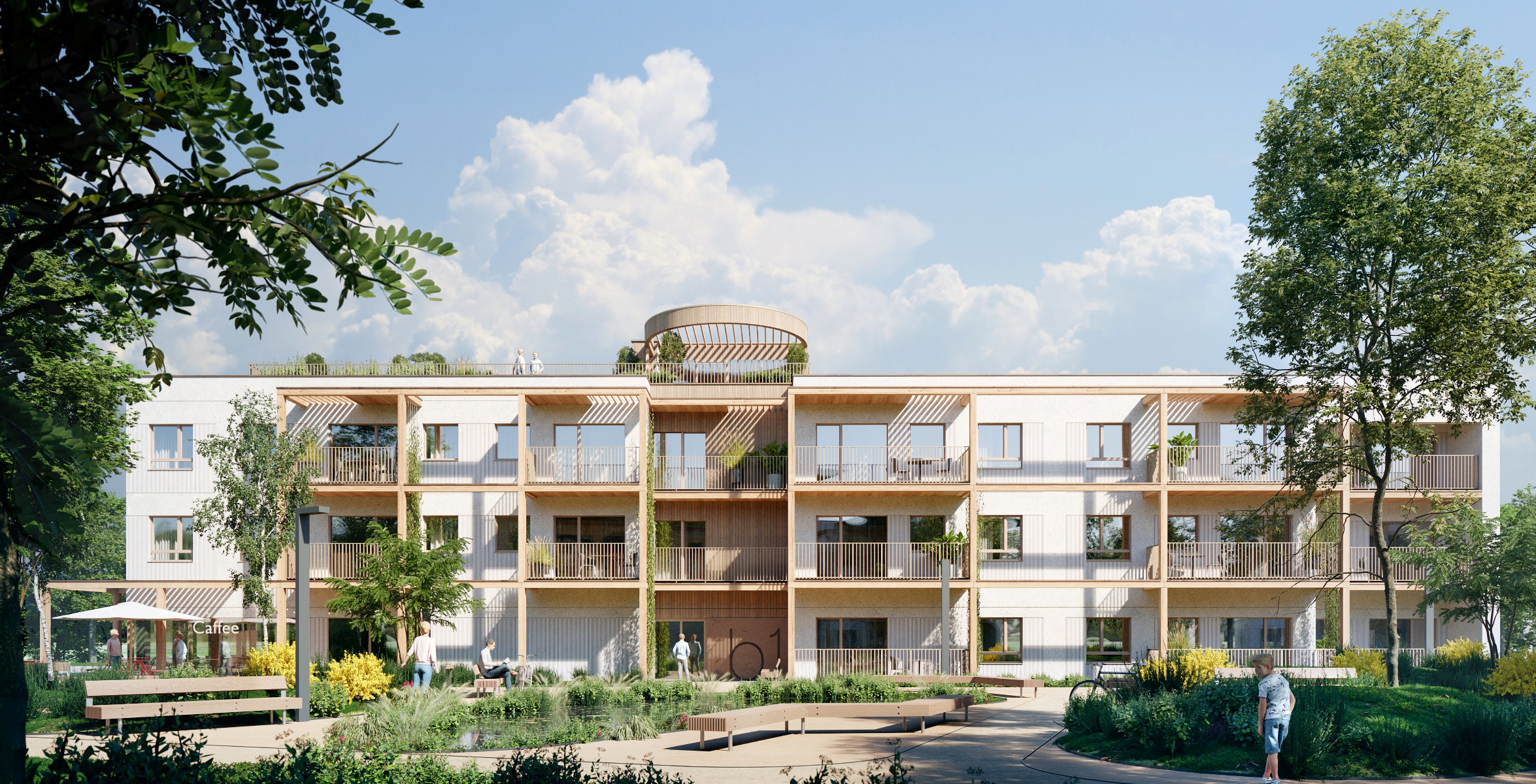 Praca WAWW Pracownia Projektowa Mirosław Wojcieszak, Gąska Studio Łukasz Gąska, Marta Sowińska-Gąska
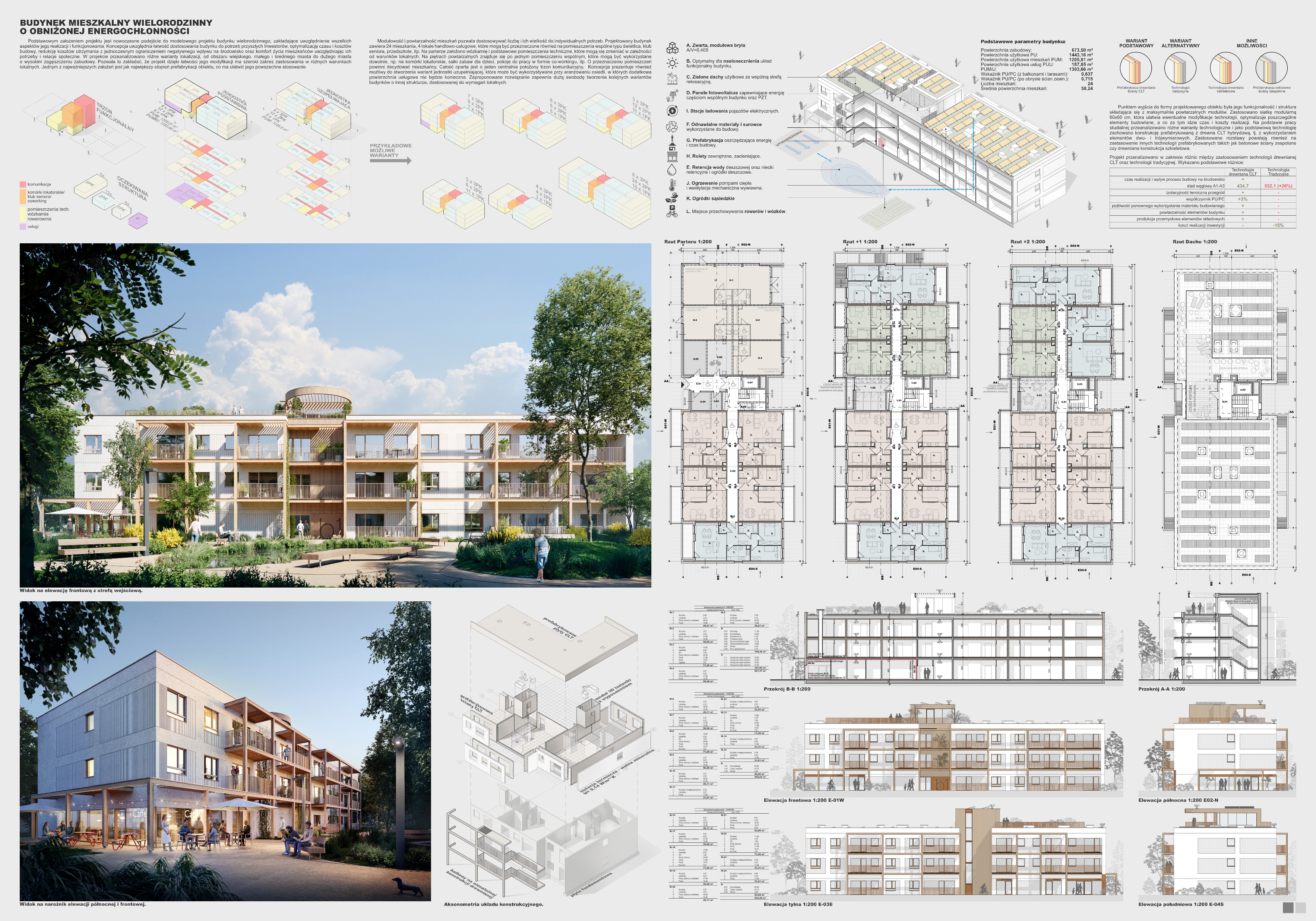 Praca konkursowa opracowana przez uczestnika samodzielnie biorącego udział w Konkursie:
Łukasz Stępnik
Skład zespołu autorskiego:
mgr inż. arch. Milena Trzcińska (Warszawa), dr inż. Filip Pawlak (Gniezno), dr inż. arch. Mateusz Płoszaj-Mazurek, Bjerg Arkitektur (Warszawa), Jonathan Bundgaard Kristensen, Bjerg Arkitektur (Warszawa), mgr inż. Adam Wiśniewski (Warszawa).
Budynek z 24 mieszkaniami
Zaprojektowany budynek (wariant podstawowy) jest rodzajem ”punktowca” o wydłużonym holu towarzyszącym jednokierunkowej klatce schodowej. Przestrzeń ta z racji zaproponowanych otworów w stropach może stanowić miejsce współdzielone przez mieszkańców, a jej zwieńczenie będące układem dachów z otworami okiennymi lub obudową dla urządzeń technicznych (wentylacji i powietrznej pompy ciepła), to rozwiązanie gwarantujące dobre doświetlenie komunikacji wewnętrznej i służące systemowi wymiany powietrza, w tym letniej naturalnej wentylacji nocnej. Ten świetlik - komin jest także ciekawą propozycją znalezienia wyrazu architektonicznego związanego z cechami proklimatycznymi projektu.
Przedstawione warianty konfiguracji różnych wielkościowo mieszkań dowodzą możliwości wykorzystania rozwiązania podstawowego jako podstawy do tworzenia różnych przestrzennie układów zabudowy. Pozwala to również na zmienne sytuowanie budynku w relacji do stron świata, w konsekwencji do jego sytuowania w różnych przestrzennie lokalizacjach.
Budynek rozwiązany z jedną klatką schodową i jednym dźwigiem towarowo-osobowym mieści 24 mieszkania, klub sąsiedzki, rowerownię i wózkownie (3 - po jednej na każdej kondygnacji).
Zaproponowana technologia realizacji (trzon komunikacyjny w technologii tradycyjnej murowanej, mieszkania jako układ przestrzennych modułów w technologii drewnianej szkieletowej i 2 różne moduły balkonowe w technologii szkieletu stalowego) otwierają możliwość prefabrykacji budynku złożonego z elementów. Elastyczność rozwiązań wewnętrznych daje asumpt do budowania układów mieszkań adekwatnych w ich rozwiązaniach do różnych preferencji mieszkańców – np. w zakresie podziałów wewnętrznych bądź zakresu doświetlenia pomieszczeń światłem naturalnym.
Zaproponowana technologia zapowiada możliwość istotnego skrócenia cyklu realizacji budynku, a wnikliwie przeanalizowane komponenty technologiczne dowodzą możliwości obniżenia śladu węglowego.
Proponowane systemy infrastruktury technicznej budynku (powietrzna pompa ciepła dla cwu i co grzejnikowego, wentylacja centralna nawiewno-wyciągowa z wysokosprawnym odzyskiem energii, fotowoltaika 11,5 kWp) oraz profesjonalny opis, w tym odnoszący się do gospodarki energetycznej, potwierdzają racjonalizm przyjętych rozwiązań. Na podkreślenie zasługuje stosowanie rozwiązań pasywnych - akumulacja energii w tradycyjnym trzonie, naturalna wentylacja i chłodzenie.
Cechą rozwiązania jest możliwość ewentualnego ponownego wykorzystania materiałów w wypadku demontażu obiektu.
Wskaźnik EP = 40 kWh/(m²·rok) dla 3 strefy klimatycznej, praca wskazuje też na spełnienie wymaganej wartości EP dla terenu całego kraju.
Powierzchnia użytkowa mieszkań 1231 m².
Praca Łukasza Stępnika
Zabudowa kwartałowa poza strefą śródmiejską. Widok od strony wejścia budynku.
.
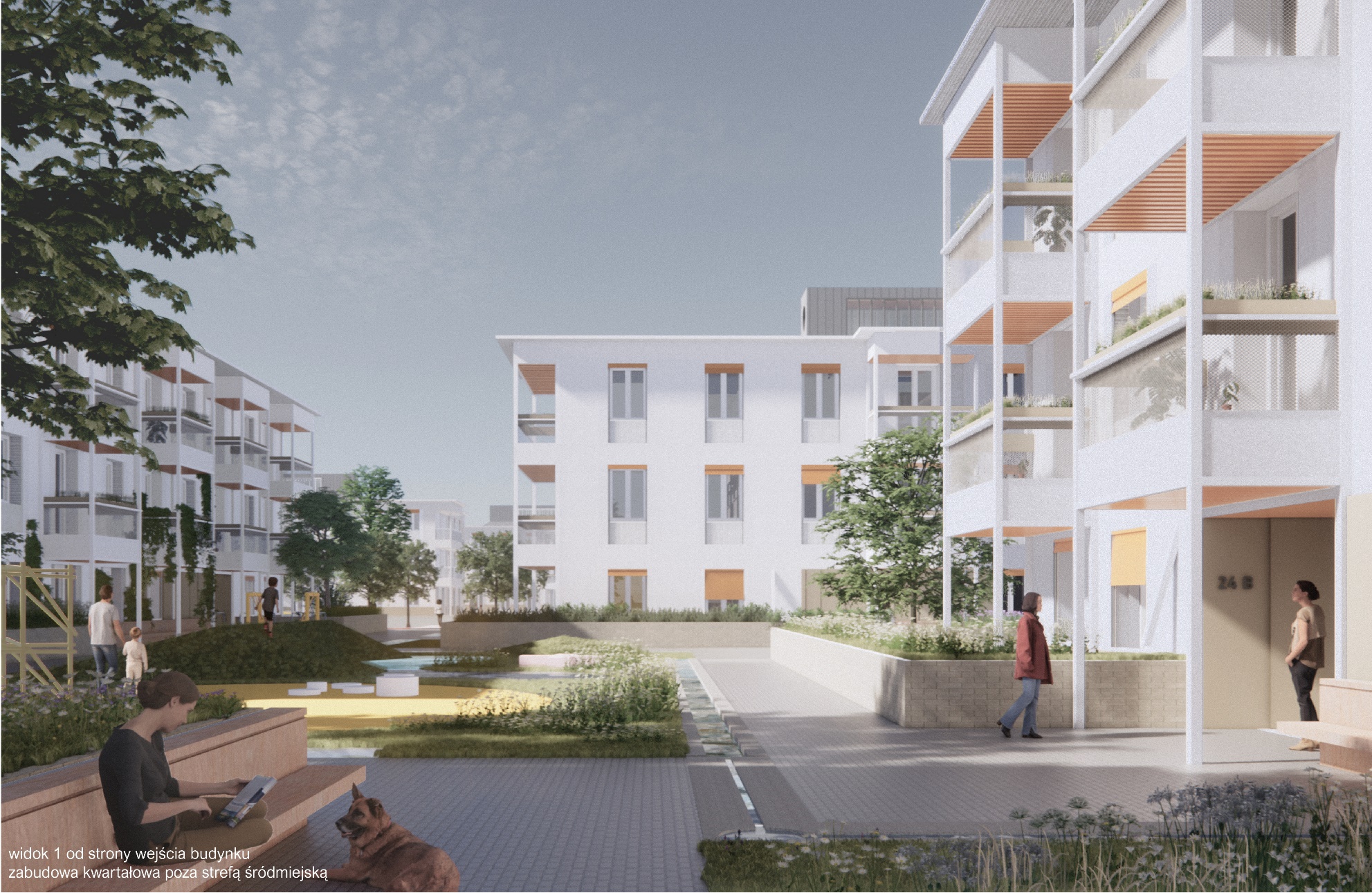 Praca Łukasza Stępnika
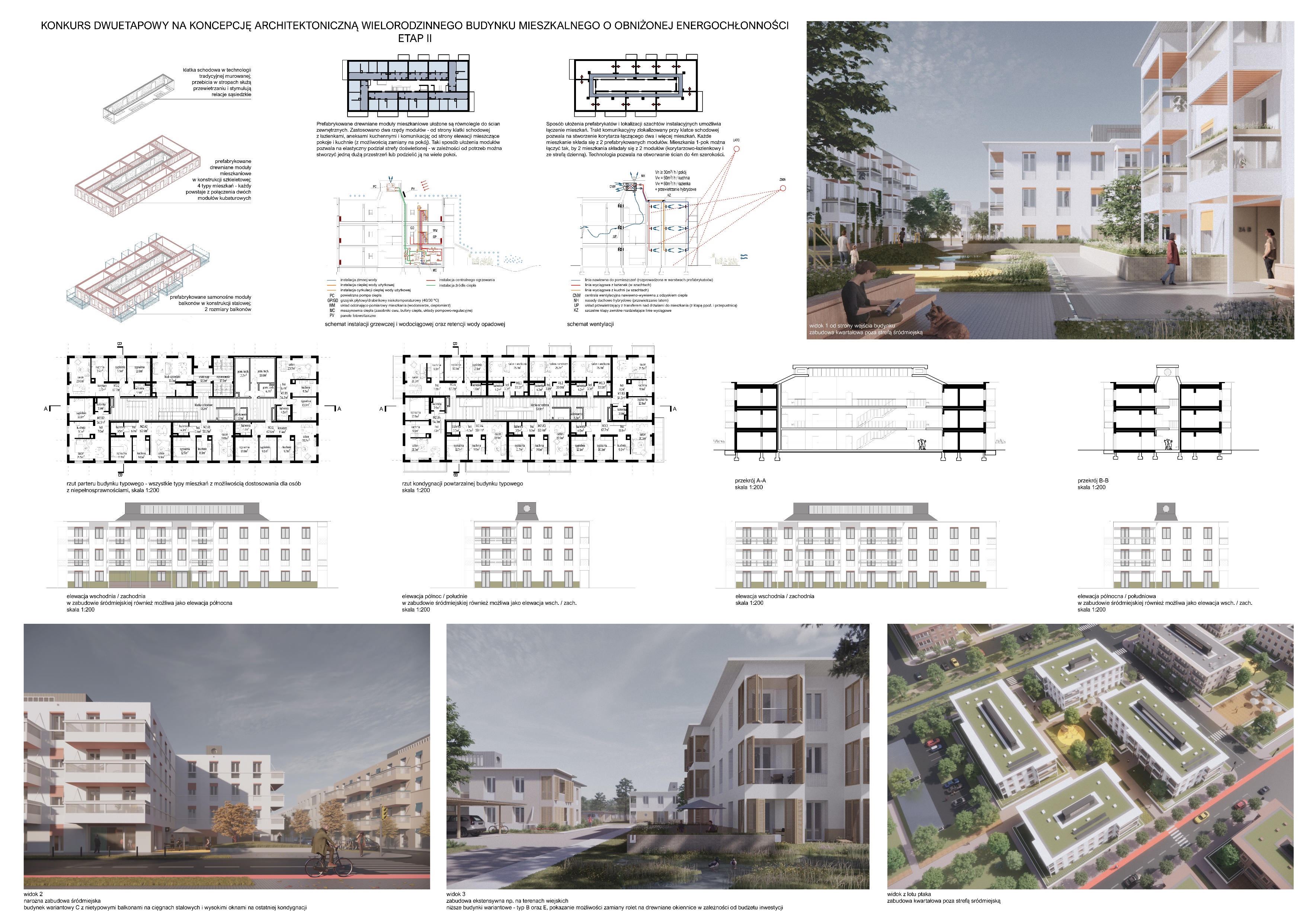 Praca konkursowa opracowana przez uczestnika samodzielnie biorącego udział w Konkursie:
Racing Green Interiors Ltd
Skład zespołu autorskiego:
Michał Owadowicz (Podkowa Leśna), Michał Dołbniak (Piaseczno), Tomasz Szymosz (Warszawa), Maciej Szpalerski (Szczecin).
Budynek z 24 mieszkaniami
Zaprojektowany budynek w kształcie litery L złożony z dwóch brył trzykondygnacyjnych z łącznikami parterowymi zawiera 24 mieszkania, pomieszczenia wspólne mieszkańców i rozbudowany program usługowy, z możliwością zamiany na dodatkowe mieszkania. 
Komunikacja pionowa dwoma klatkami schodowymi i dwoma windami. 
Projekt umożliwia różne położenie względem stron świata.
Wyraz architektoniczny opiera się na zestawieniu tynkowanych elewacji z odrębnymi konstrukcjami balkonów ujętymi w rytmy filarów o wysokości budynku, z eksponowanym materiałem: fakturowanymi bloczkami betonowymi lub dostępnym lokalnie kamieniem. 
Balustrady balkonów wykonane są z prefabrykowanych donic na zieleń. 
Technologia realizacji jest tradycyjna, dzięki zdyscyplinowanej geometrii możliwa prefabrykacja. 
Rozwiązania mieszkań atrakcyjne i zróżnicowane, w tym propozycje układów ze stołem jadalnym w powiększonych hallach i wykorzystaniem dużego pokoju jako sypialni.
Parametry cieplne przegród wyraźnie lepsze od wymaganych przepisami, wraz z gruntową pompą ciepła dla potrzeb co i cwu oraz instalacją fotowoltaiczną na dachu pozwalają osiągnąć wskaźnik EP = 32 kWh/(m²·rok). 
Zaproponowano atrakcyjne elementy zagospodarowania terenu, w tym wykorzystanie konstrukcji balkonów do zadaszenia wejść parteru i pokonywania różnic poziomów oraz sposób zagospodarowania wód opadowych z kilkustopniową retencją powierzchniową oraz zasilaniem wody do podlewania ze zbiorników podziemnych.
Powierzchnia użytkowa mieszkań 1204,00 m².
Praca Racing Green Interiors Ltd
Widok z narożnika ulic.
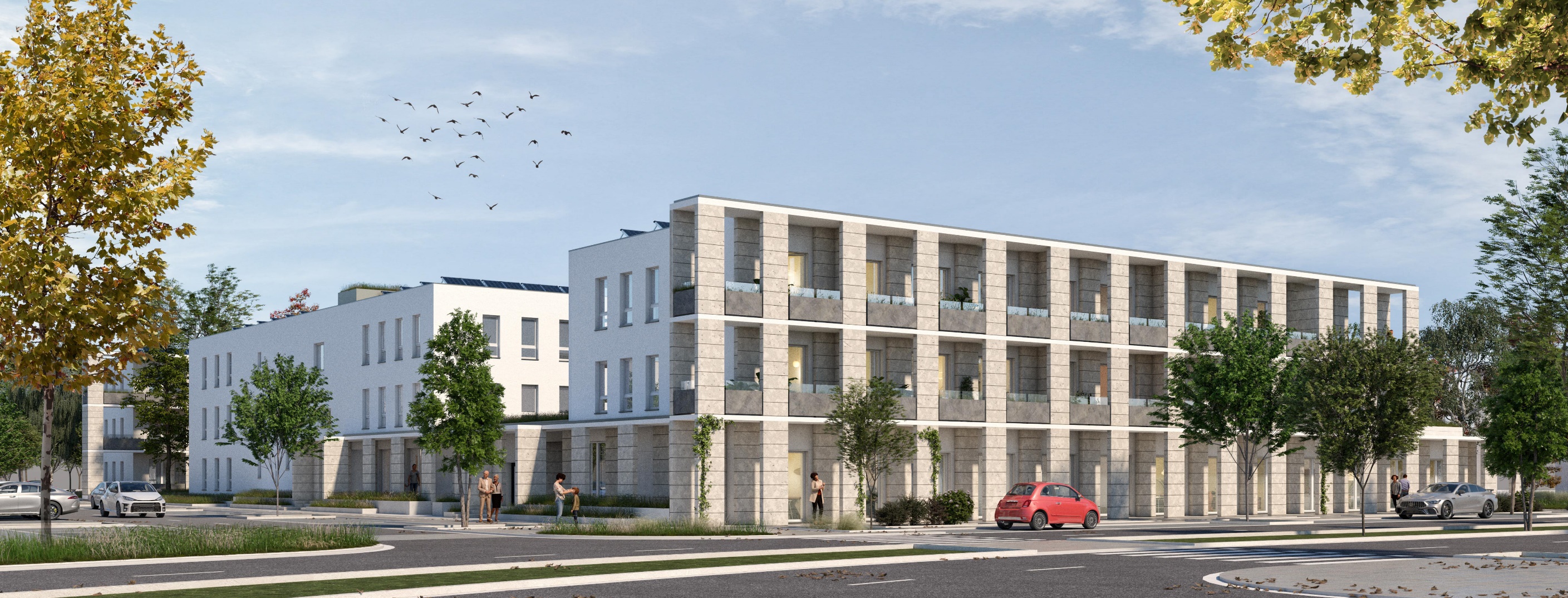 Praca Racing Green Interiors Ltd
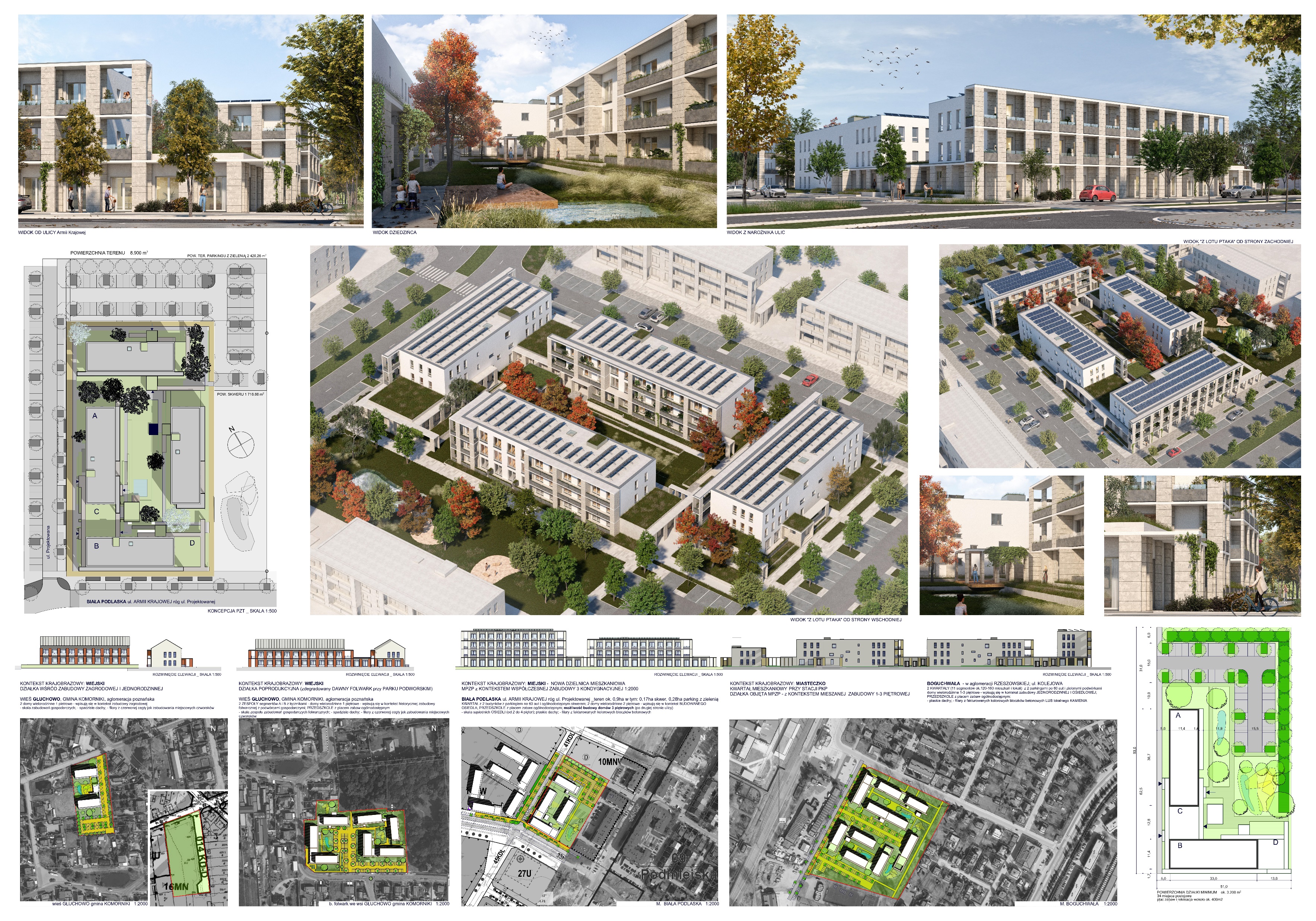 Praca konkursowa opracowana przez uczestnika samodzielnie biorącego udział w Konkursie:
Młynarczyk Architekci sp. z o.o.
Skład zespołu autorskiego:
Wojciech Młynarczyk (Warszawa), Piotr Zieliński (Warszawa), Mateusz Pankiewicz (Łódź).
Budynek z 24 mieszkaniami
Budynek z centralnym wydłużonym hallem - klatką schodową, jednoklatkowy, bryła prosta i zwarta o szerokim trakcie i orientacji dłuższego boku w osi północ-południe z odchyleniami wynikającymi z wymagań nasłonecznienia mieszkań. 
Na dachu: szklarnia, ogród zimowy, taras rekreacyjny, zieleń ogólnodostępna, ogród warzywny, zielnik dostępne schodami oraz windą. 
W budynku zlokalizowano 24 mieszkania oraz na parterze lokal usługowy i świetlicę mieszkańców, z możliwością zamiany na dwa mieszkania.
Technologia tradycyjna modyfikowana: ściany wewnętrzne z bloków wapienno-piaskowych, prefabrykowane płyty stropowe z betonu komórkowego, ściany zewnętrzne jednowarstwowe z bloków betonu komórkowego. 
Opisano możliwość zastosowania pełnej prefabrykacji, w tym wykorzystania modułów przestrzennych. 
Mieszkania zaprojektowane w z zastosowaniem aneksów kuchennych, w mieszkaniach większych aneksy z oknem. 
Systemy instalacyjne oparte są na gruntowej pompie ciepła dla co grzejnikowego, dachowej instalacji fotowoltaicznej biorącej udział w przygotowaniu cwu oraz wentylacji nawiewno-wyciągowej z wysokosprawnym odzyskiem ciepła.
Wskaźniki: 
EP = 50 kWh/(m²·rok), 
Eu = 15 kWh/(m²·rok). 
Istotną rolę w efektywności energetycznej pełnić ma wysoka zdolność akumulacji energii przez konstrukcję budynku. 
Deklarowana powierzchnia użytkowa to 1314 m², w tym powierzchnia użytkowa mieszkań 1193,39 m².
Praca Młynarczyk Architekci sp. z o.o.
Widok od strony wejścia głównego do budynku.
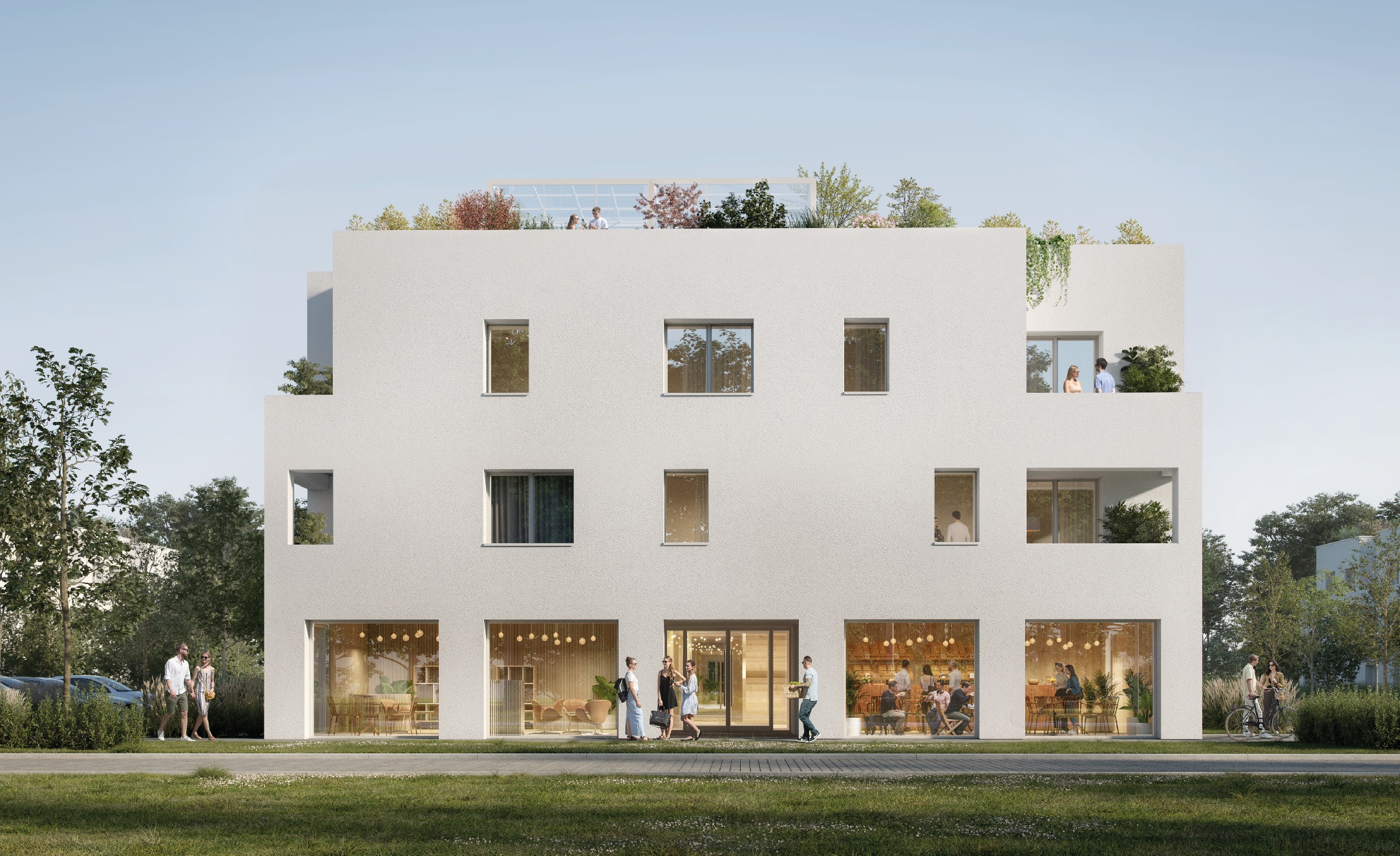 Praca Młynarczyk Architekci sp. z o.o.
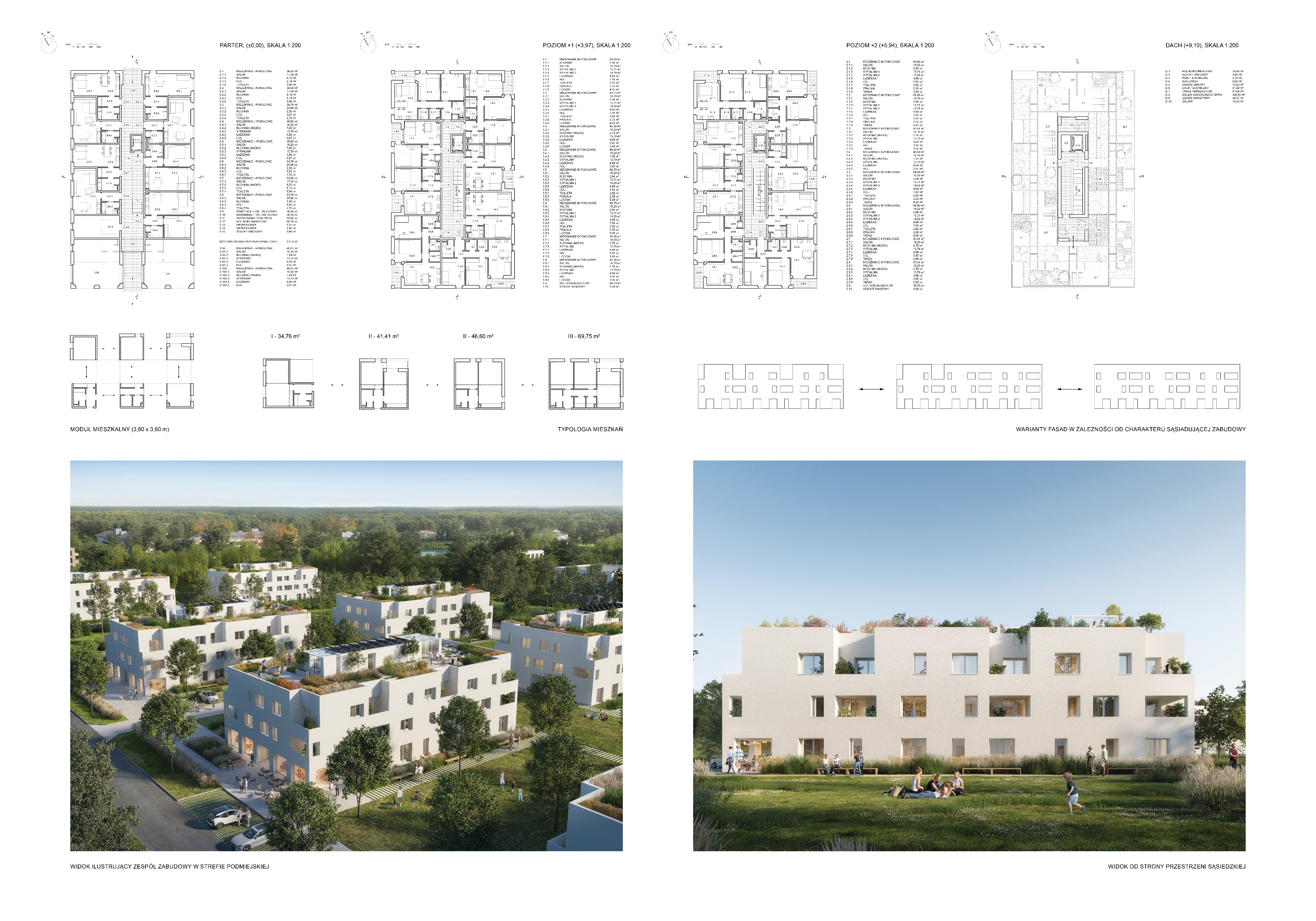 Wyróżnione prace
Zgodnie z założeniami konkursu architektonicznego dla wyróżnionych prac nie będzie opracowywana dokumentacja projektowa. 
Projekty te nie znajdą się zatem w zasobie projektów architektoniczno-budowlanych prowadzonym przez Ministerstwo Rozwoju i Technologii w oparciu o ustawę z dnia 8 grudnia 2006 r. o finansowym wsparciu niektórych przedsięwzięć mieszkaniowych (Dz. U. z 2022 r. poz. 377 z późn. zm.).
Praca konkursowa opracowana przez uczestnika samodzielnie biorącego udział w Konkursie:
Projekt o silnym wyrazie architektonicznym i zdyscyplinowanej formie, dzięki przyjętej koncepcji wąskiego traktu pozwala na oświetlenie naturalne wszystkich pomieszczeń, ale kosztem niekorzystnego współczynnika kształtu A/V. 
Z projektu nie wynika możliwość dostosowania mieszkań dla potrzeb osób z niepełnosprawnościami. 
Dobrze zilustrowane możliwości kształtowania zespołów zabudowy z wykorzystaniem wariantów projektu. 
Systemy instalacyjne oparte na pompach ciepła i fotowoltaice. 
Deklarowany wskaźnik EP wynosi 20,9 kWh/(m²·rok).
ANOVA ARCHITEKTURA sp. z o.o.
Budynek z 24 mieszkaniami
Budynek galeriowy, według opisu autorskiego: w układzie atrialnym, z wewnętrznym dziedzińcem i obiegającymi go galeriami, prosty, dwuklatkowy, z jedną windą. 
Bryła prosta. 24 mieszkania o powierzchni użytkowej 1268 m², bez pomieszczeń wspólnego użytku mieszkańców oraz lokali usługowych. 
Ściany nośne, stropy i dach części mieszkalnej z prefabrykatów w technologii CLT, trzony komunikacyjne z prefabrykatów żelbetowych. 
Galerie jako odrębna konstrukcja. Elewacje tynkowane z dodatkiem innych materiałów jak płytki klinkierowe.
Praca ANOVA ARCHITEKTURA sp. z o.o.
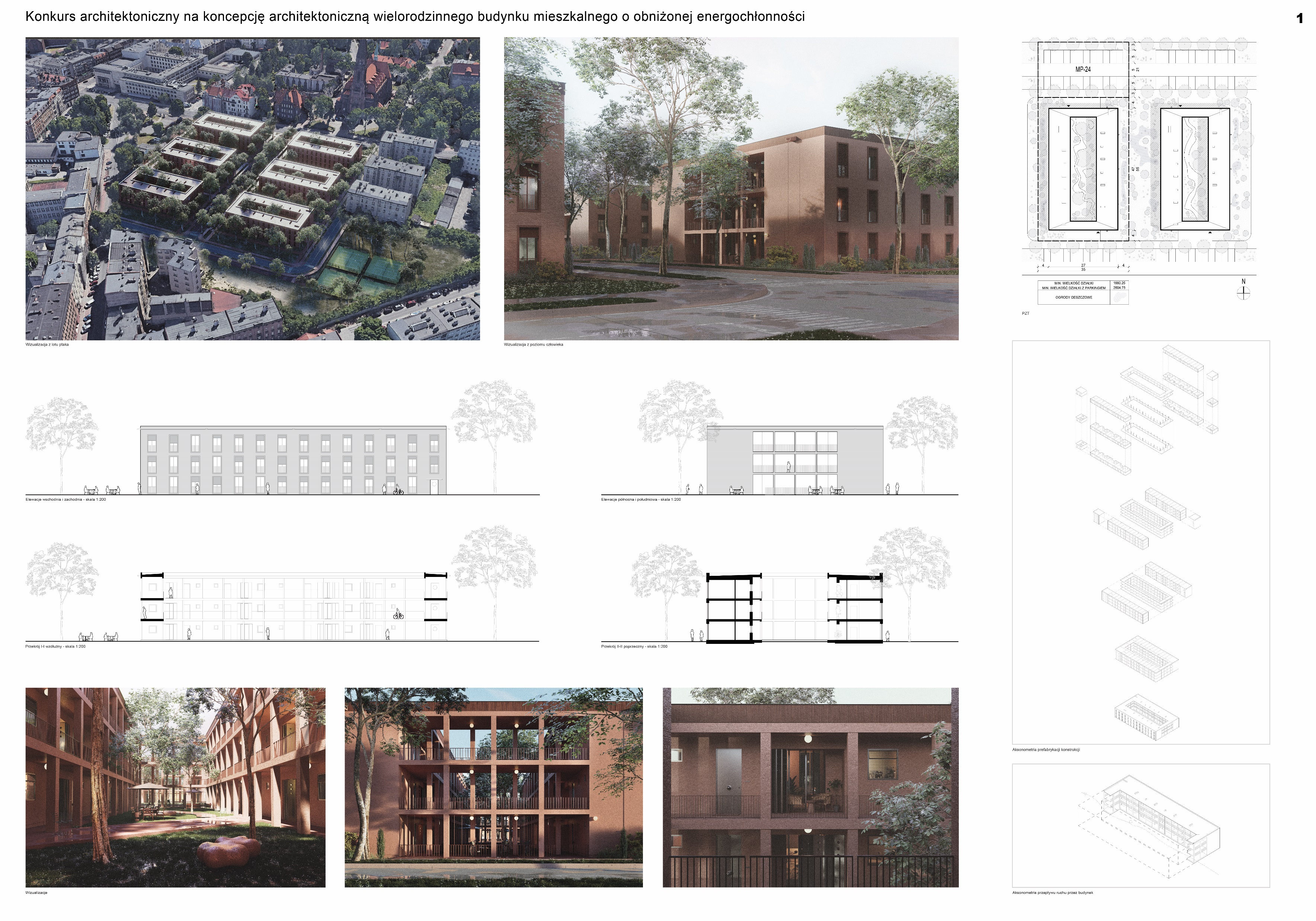 Praca konkursowa opracowana przez uczestników wspólnie biorących udział w Konkursie:
k3xmore pracownia architektury s.c.Magdalena Orzeł-Rurańska, Kinga Bączyk
Systemy instalacyjne oparte na standardowych źródłach ciepła, np. ciepło systemowe i pompach ciepła typu woda-powietrze tworzących wspólnie układ hybrydowy. Ponadto, planuje się zastosowanie systemu wentylacji mechanicznej z odzyskiem ciepła, ogniw fotowoltaicznych, infrastruktury do zagospodarowania wody opadowej na działce, w tym wykorzystanie zbiorników retencyjnych i sytemu odzysku wody deszczowej i jej wtórnego użycia do spłukiwania toalet, organizacji „oczka wodnego”, ogrodów deszczowych.
Deklarowana wartość wskaźnika EP wynosi 50,4 kWh/(m²·rok). 
W budynku zlokalizowano 24 mieszkania o powierzchni użytkowej 1271,76 m². Bez pomieszczeń wspólnego użytkowania mieszkańców.
Budynek z 24 mieszkaniami
Budynek zawiera 2 sekcje galeriowe, każda obsługiwana własną klatką schodową z windą. 
Konstrukcja: ściany i stropy prefabrykowane, z drewna – krzyżowo klejonego. Elewacja wentylowana z drewna oraz tynk, płytki gresowe. 
Na dachu fotowoltaika, urządzenia techniczne i technologicznie. Mieszkania w niestandardowych układach funkcjonalnych (proporcje powierzchni pomieszczeń, długie korytarze). 
Mieszkania na piętrach są wyposażone w loggie z donicami na nasadzenia zieleni. Ganki przed mieszkaniami na parterach są wyposażone w zewnętrzne komórki lokatorskie.
Praca k3xmore pracownia architektury s.c.
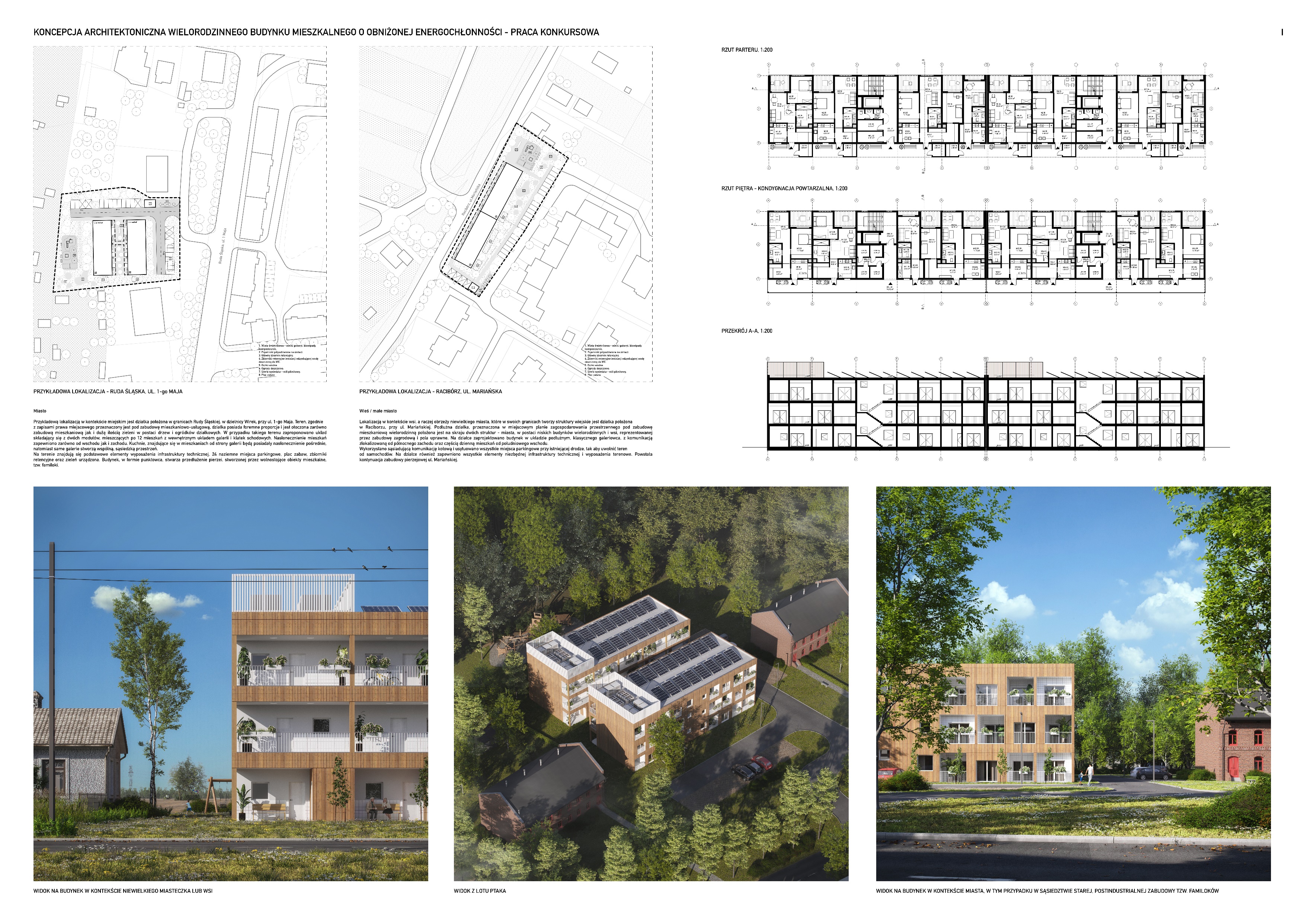 Praca konkursowa opracowana przez uczestnika samodzielnie biorącego udział w Konkursie:
Konstrukcja budynku z prefabrykowanych elementów ściennych i stropowych, wykonanych w technologii szkieletu drewnianego, a w części usługowej i trzonie komunikacyjnym szkieletu stalowego zabezpieczonego do wymaganej odporności pożarowej. 
Elewacja z szalówki drewnianej, przy oknach przesuwne okiennice. 
Pod częścią budynku zbiornik retencyjny w układzie żelbetowej skrzyni. 
Powierzchnia użytkowa 24 mieszkań to 1177,40 m². 
Wskaźnik EP = 49,4 kWh/(m²·rok).
ADC Sp. z o.o.
Budynek z 24 mieszkaniami
Budynek korytarzowy, prosty, jednoklatkowy, bryła zwarta, o orientacji dłuższego boku w osi północ-południe z odchyleniami wynikającymi z wymagań nasłonecznienia mieszkań. 
Na parterze, oprócz mieszkań znajdują się m.in. 4 lokale usługowe oraz świetlica sąsiedzka. 
Na dachu panele fotowoltaiczne, urządzenia i instalacja rekuperacji, lokalna pasieka, zieleń. Lokale usługowe można zmienić na mieszkania.
Praca ADC sp. z o.o.
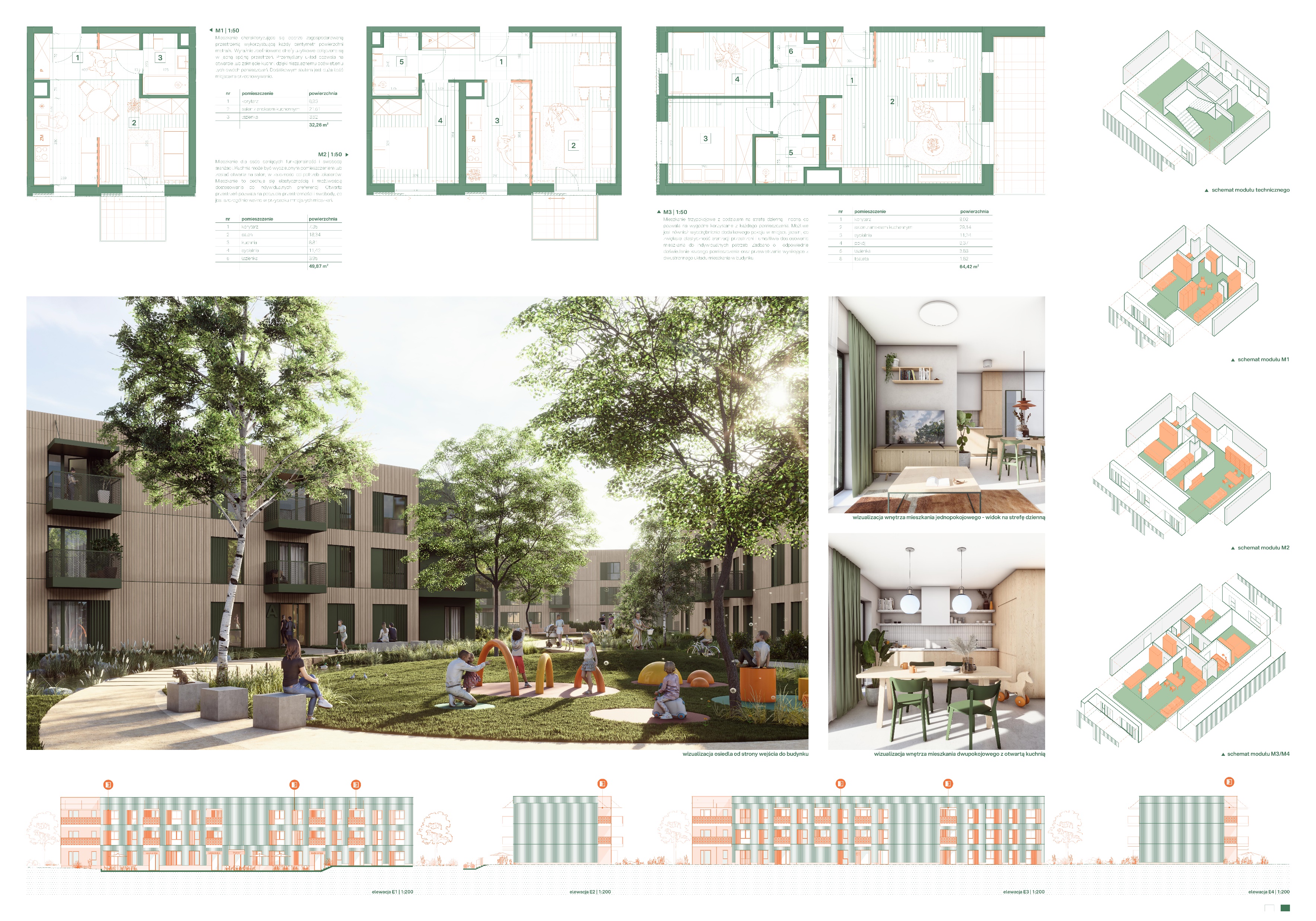 Praca konkursowa opracowana przez uczestników wspólnie biorących udział w Konkursie:
AKKT Adam KozłowskiKarol TomaszewskiIzabela GorzkaNatalia Lewko
Wyraz architektoniczny oparty o ciągłe balkony o szerokości ok. 1 m z poszerzeniami na loggie mieszkań, balustrady z przewidzianym miejscem na rośliny. 
W mieszkaniach oprócz jednopokojowych wydzielone kuchnie. 
Na dachu szklarnie i tarasy dostępne klatką schodową i windą. 
Systemy instalacyjne oparte na miejskiej sieci cieplnej dla co i cwu, wentylacji nawiewno-wyciągowej z odzyskiem ciepła, użyciu wody szarej i opadowej.
W budynku zlokalizowano 24 mieszkania o powierzchni użytkowej 1187 m². 
Wskaźnik EP = 24,1 kWh/(m²·rok).
Budynek z 24 mieszkaniami
Budynek złożony z dwóch zetkniętych sekcji korytarzowych, każda z nich obsługiwana przez klatkę schodową i windę, o orientacji dłuższego boku w osi północ-południe z odchyleniami wynikającymi z wymagań nasłonecznienia mieszkań. Kondygnacja parteru podwyższona zgodnie z wymaganiami dla lokali usługowych. Wejścia do klatek z bramy. 
Konstrukcja z prefabrykowanych belek i płyt ściennych i stropowych z CLT. Izolacja ścian z płyt z włókien drzewnych. Elewacje tynkowane oraz w okładzinie z naturalnego drewna.
Praca AKKT Adam Kozłowski, Karol Tomaszewski, Izabela Gorzka, Natalia Lewko
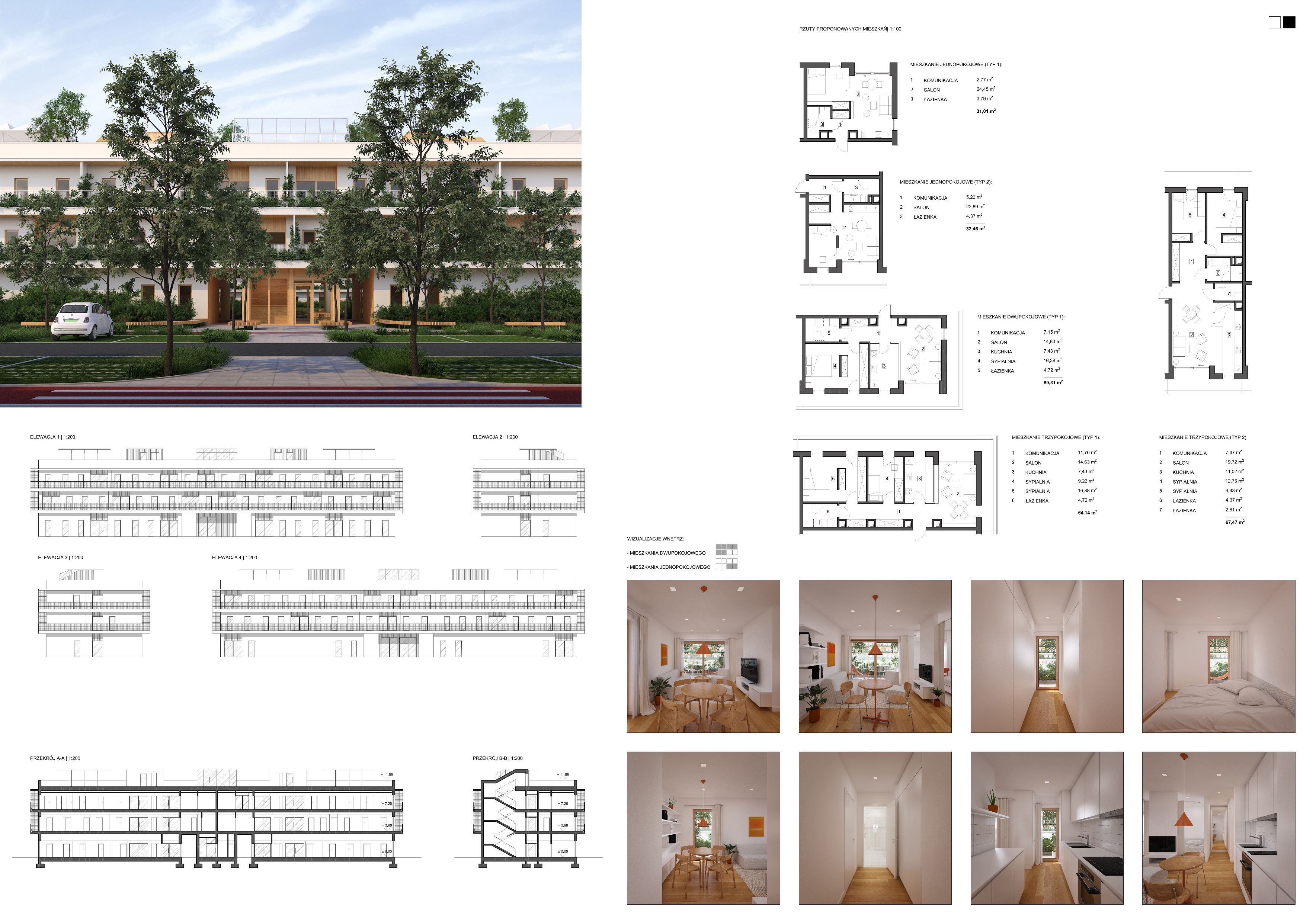 Praca konkursowa opracowana przez uczestnika samodzielnie biorącego udział w Konkursie:
Wyraz architektoniczny oparty na jasnej elewacji tynkowanej zestawionej z drewnianą okładziną parteru. 
Balkony wspornikowe, z pokazaną możliwością wariantowania. Klarowne układy mieszkań z możliwością wydzielenia pomieszczeń kuchni. 
Dachy zielone, świetliki hallu umożliwiać mają jego naturalną wentylację. 
Systemy instalacyjne oparte na sieci miejskiej lub pompie ciepła, wentylacji hybrydowej i rozbudowanej fotowoltaice dachowej. 
W budynku zlokalizowano 24 mieszkania. 
Powierzchnia użytkowa mieszkań 1185 m². 
Wskaźnik EP = 48 kWh/(m²·rok).
LABORATORIUM ARCHITEKTURY, Anna Małek
Budynek z 24 mieszkaniami
Budynek z centralnym wydłużonym hallem - klatką schodową, bryła zwarta, o orientacji dłuższego boku w osi północ-południe z odchyleniami wynikającymi z wymagań nasłonecznienia mieszkań. 
Technologia realizacji tradycyjna, z bloków wapienno-piaskowych, rozpiętości konstrukcyjne umożliwiają realizację innymi metodami, w tym z zastosowaniem prefabrykacji.
Praca LABORATORIUM ARCHITEKTURY, Anna Małek
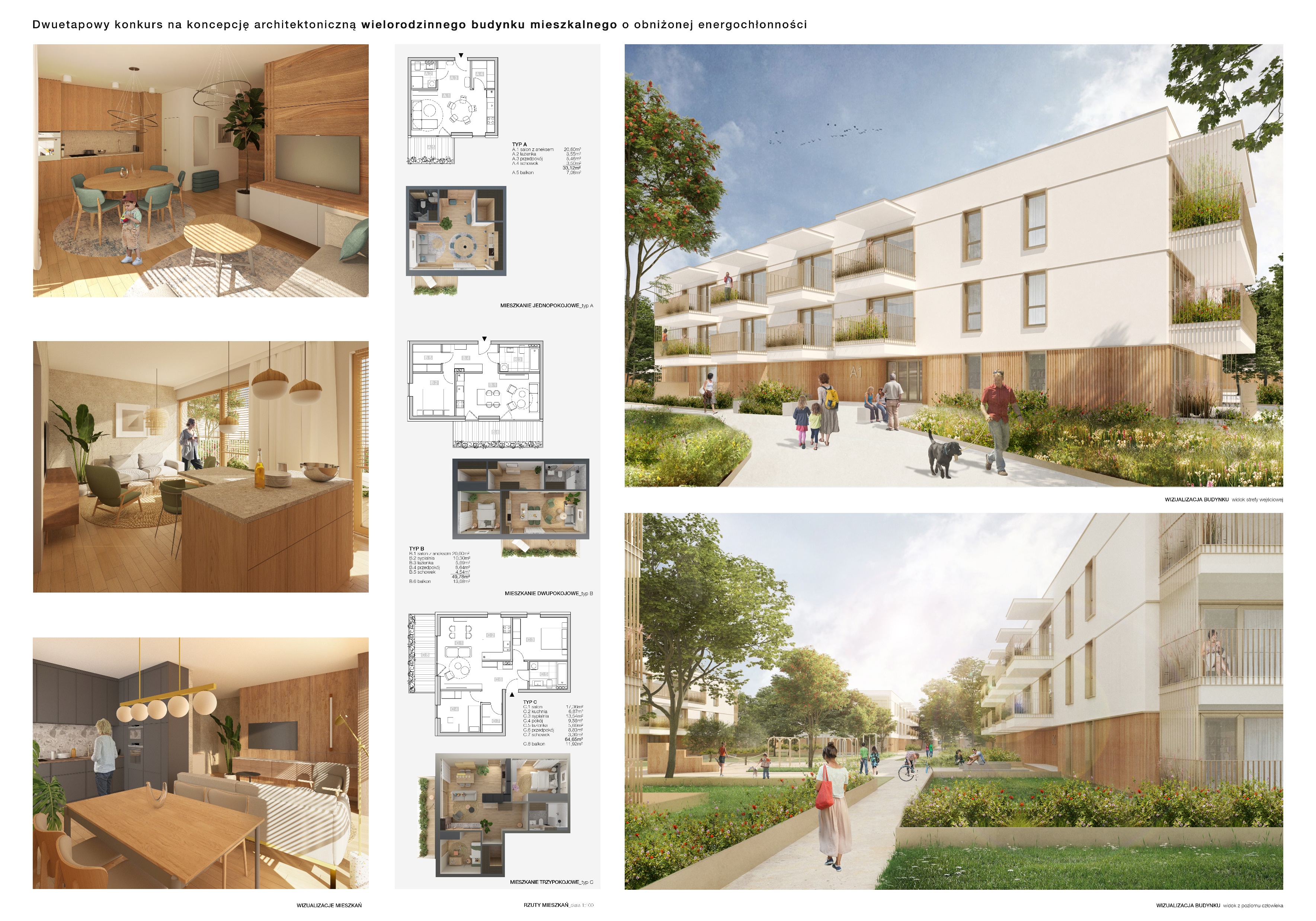 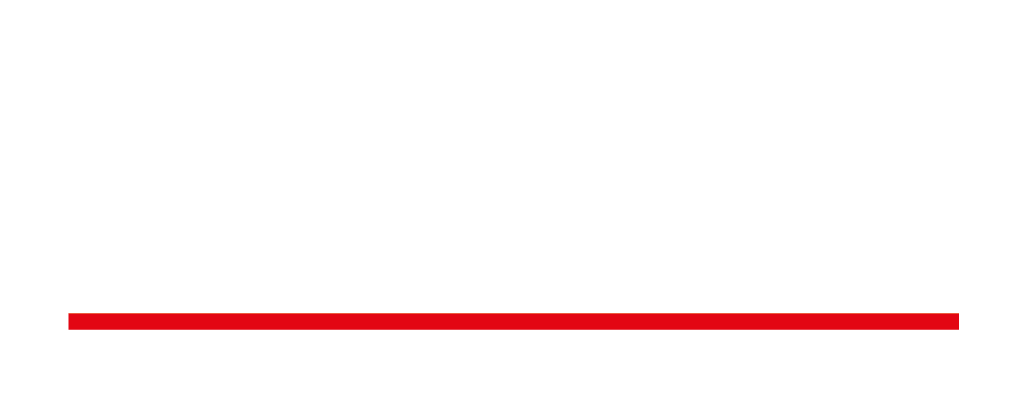 Pl. Trzech Krzyży 3/500-507 Warszawa
Telefon: +48 222 500 123E-mail: kancelaria@mrit.gov.pl